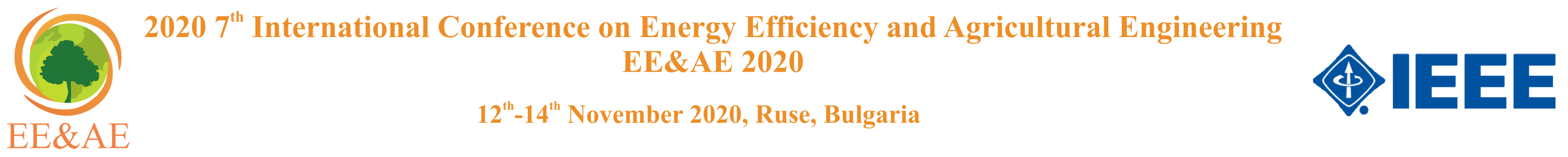 Guidelines for the Preparation of the Poster Session Presentation (Times New Roman 40pts Bold)
First Author, Second Author  and Last Author (Times New Roman 32pts Bold)
Affilation and E-mail address of the corresponding author (Times New Roman 26pts)
GOAL OF THE STUDY
GENERAL POSTER INSTRUCTIONS
Dear authors, in the first section you could explain the investigated problem and the goals of the study
1. The size of the printed poster MUST be A1 European size, which is 594 x 841mm and must be viewed in Portrait mode;
2. The rest of this template is NOT mandatory. It has been created only to help you design a good poster;
3. The titles of the sections could be renamed in accordance with the investigated problem;
4. Please make sure, that the text is not too small so that it could be read from 1.5 m distance.
METHODOLOGY OF THE INVESTIGATION
In the second section could be described the methodology of the investigation, such as basic concepts, methods used, etc.
RULES REGARDING THE POSTER SESSIONS
MAIN RESULTS FROM THE STUDY
1. Posters should be available during the whole duration of the corresponding poster sessions.
2. Authors have to remain near their posters during the poster session for questions and discussions with the conference delegates.
3. The authors/presenters are responsible for removing the poster after the corresponding sessions has ended.
One of the sections should display the main results from the study. 

When presenting results in graphical form, make sure the quality and thickness of the graphs is appropriate.
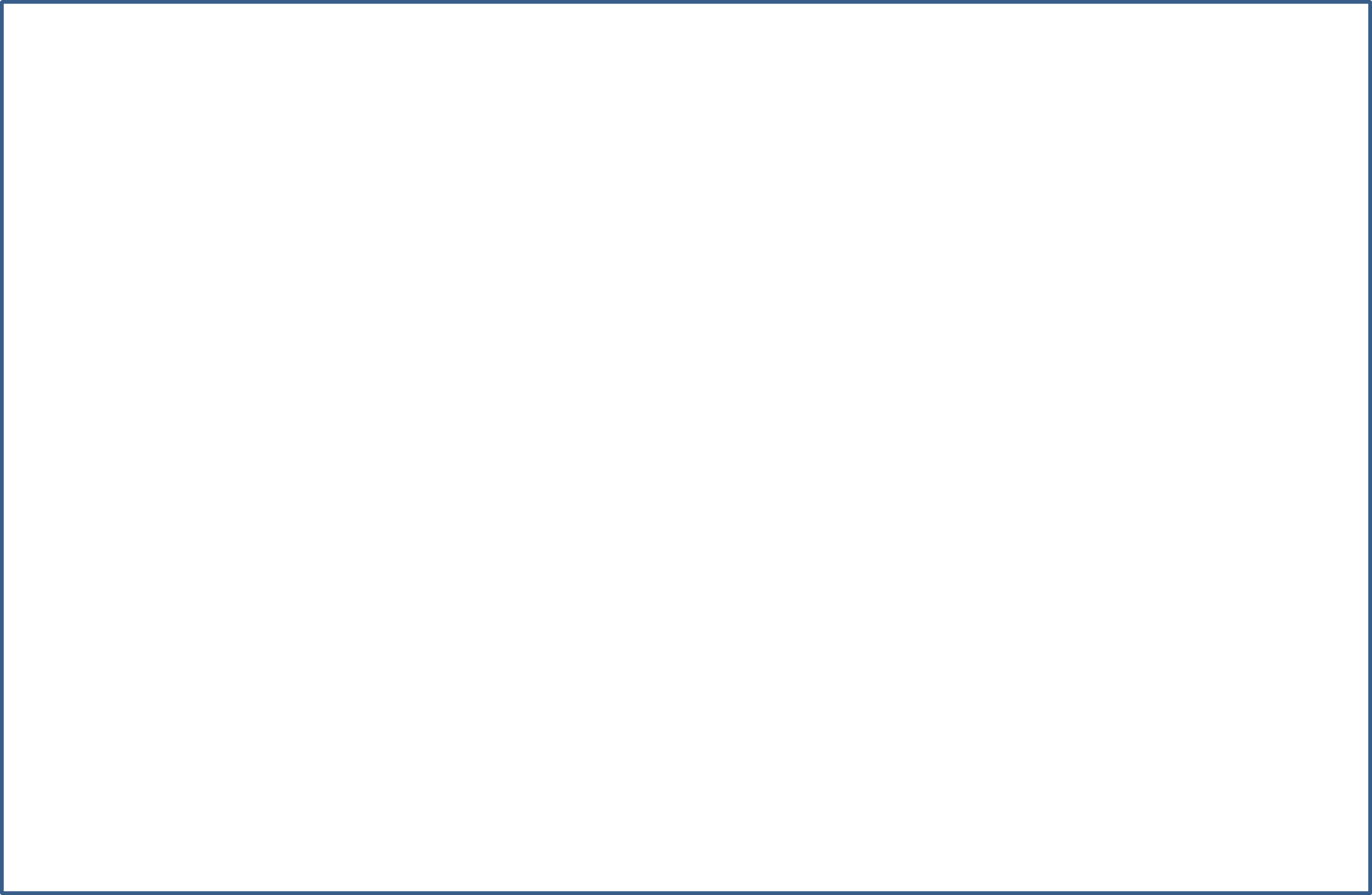 Table 1. Table caption
Fig. 1. Figure caption
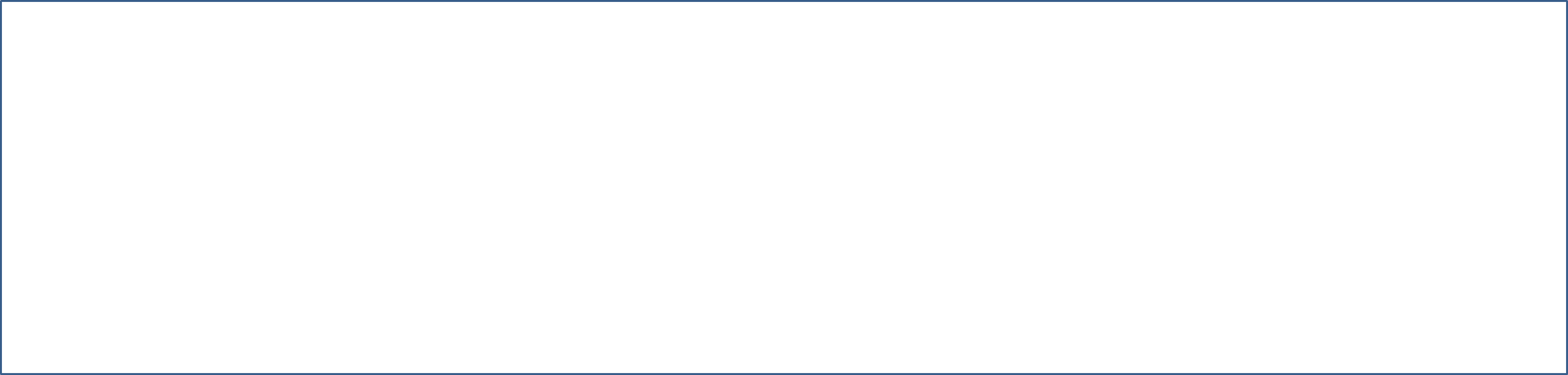 Fig. 2. Figure caption with Times New Roman Italic.
ACKNOWLEDGMENT
CONCLUSIONS
If applicable, you can add an acknowledgment section
Each poster should contain a conclusions section, where the main achievements of the study are summarized.
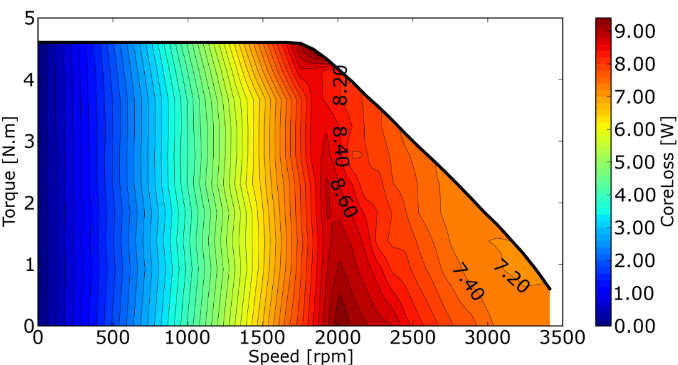